1.1 Inleiding Academische Vaardigheden
Bijeenkomst 3
Feedback
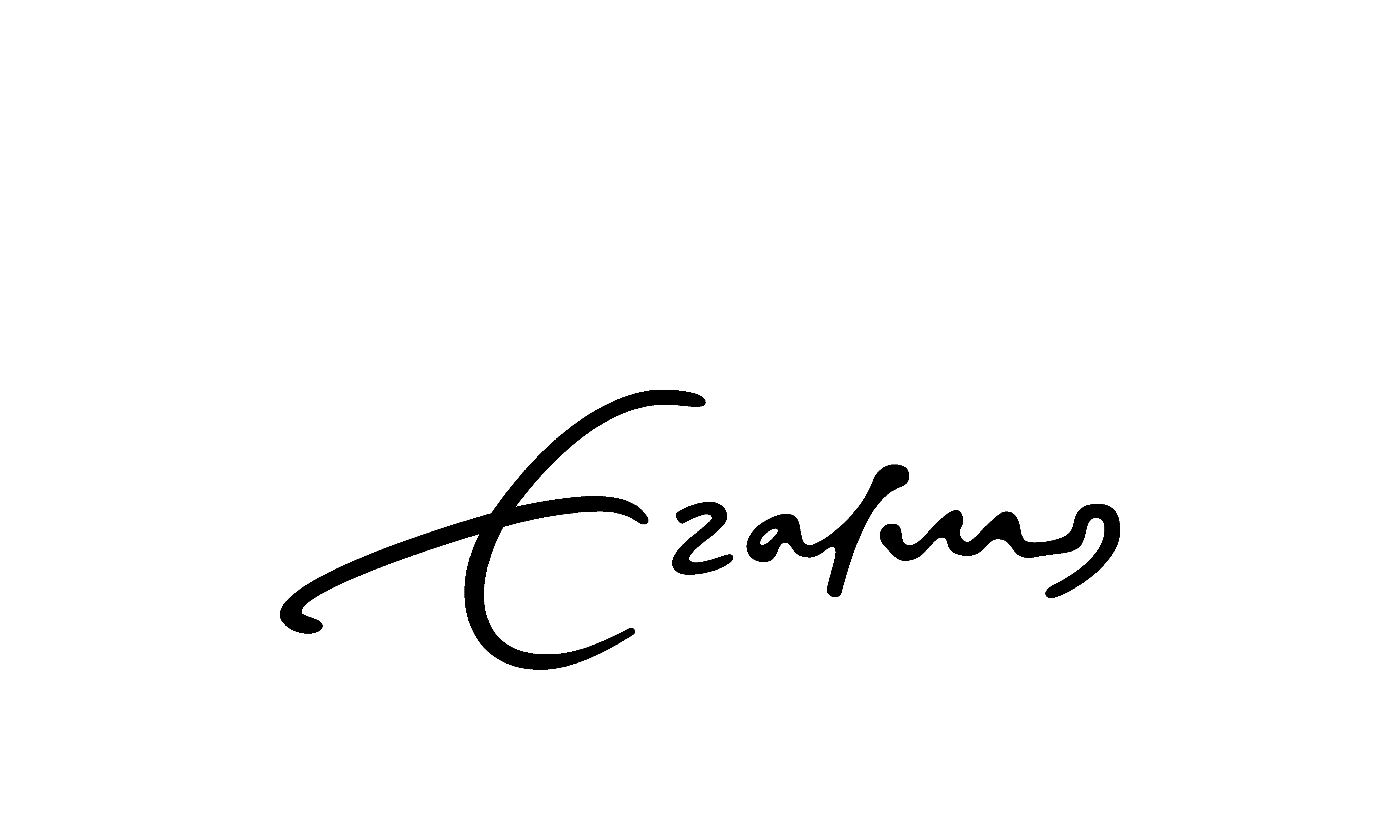 E-mail: goverts@essb.eur.nl
[Speaker Notes: [vul je eigen e-mailadres in in het zwarte balkje]

[Het doel van deze presentatie is om studenten duidelijk te maken welk nut feedback heeft binnen een (universitaire) opleiding en hoe het bijdraagt aan hun eigen ontwikkeling. Deze presentative maakt deel uit van een drietal instructies gericht aan studenten over feedback, te weten: 1. Wat is feedback? 2. Factsheet peerfeedback. 3. Presentatie.]

Tijdens je opleiding zal feedback een belangrijk deel uitmaken van je ontwikkeling. Voorafgaand aan deze bijeenkomst hebben jullie al een tweetal documenten gelezen over feedback in het Algemeen en peerfeedback in het bijzonder. In deze presentative zal deze informatie verder toegelicht worden. Vragen, ook over de documenten, kun je na afloop stellen of wanneer je denkt dat dit relevant is tijdens de presentatie.]
Inhoud
Wat is feedback?
Feedbackproces
Peerfeedback
Wat is feedback?
“[…] feedback needs to provide information specifically relating to the task or process of learning that fills a gap between what is understood and what is aimed to be understood (Sadler, 1989)”

Current  -   -   -   -   -   -   -   -   -   - [ gap ] -   -   -   -   -   -   -   -   -   -   -   Goal
understanding
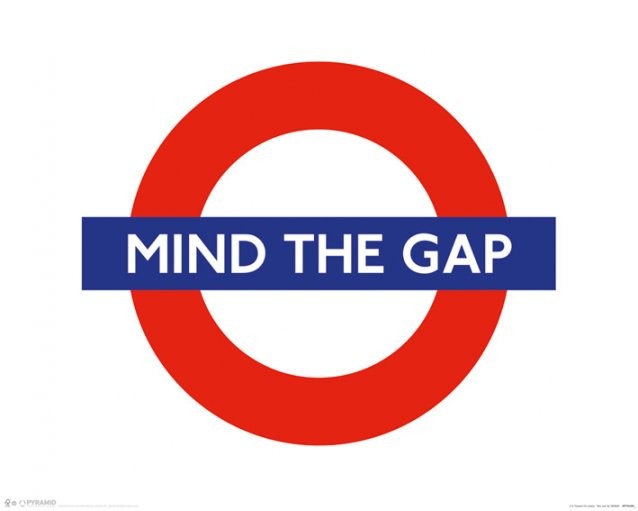 [Speaker Notes: Om te beginnen: wat is feedback eigenlijk? Feedback is een process waarbij terugkoppeling plaatsvindt op een bepaalde gebeurtenis, handeling of taak. In die terugkoppeling krijg je informatie die erop gericht is om te leren en het gat te dichten tussen wat het huidige niveau of begrip is en wat het uiteindelijke begrip moet zijn. Om die reden is het ook een ‘tool’ die veelvuldig wordt ingezet in het (hoger) onderwijs, zo ook bij ons. 

Onze bacheloropleiding duurt drie jaar (als je een beetje je best doet). Die periode is opgedeeld in drie losse jaren, bachelor 1, bachelor 2 en bachelor 3. En ieder bachelorjaar is opgedeeld in blokken (1 t/m 8). En ik wil niemand direct uitvlakken, maar ik denk dat we met een aan zekerheid grenzende waarschijnlijkheid kunnen stellen dat de meeste mensen nog niet op het gewenste eindniveau van bachelor 3 zitten; er zit dus een gat tussen ‘the current understanding’ en het uiteindelijke ‘goal’. Gelukkig is dat helemaal niet erg. De bedoeling is dat jullie (de studenten) je dusdanig gaan ontwikkelen, zodat je over drie jaar voldoet aan de beoogde doelen. 

Tijdens die ontwikkeling gaat feedback een belangrijke rol spelen. Met behulp van je medestudenten, docenten en jezelf (bronnen van feedback), ga je je eigen ontwikkeling, je eigen begrip van de stof, kritisch monitoren en kijken waar er mogelijkheden liggen om jezelf te verbeteren, opdat je uiteindelijk kunt voldoen aan de doelen. 

Belangrijk daarbij om te onthouden is dat:
Feedback is een proces
Feedback doe je niet alleen of in isolatie
Feedback is gericht op ontwikkeling

Tijdens het practicumonderwijs zul je veelvuldig opdrachten moeten maken. Om wat concreter te maken hoe zo’n feedbackproces er dan uit ziet, kijken we naar het volgende schema.]
Feedbackproces
Open houding naar anderen
Kritisch houding naar je eigen werk
De wil om te verbeteren!
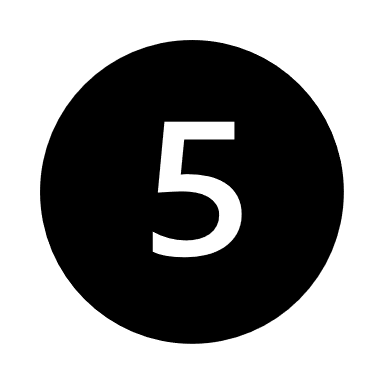 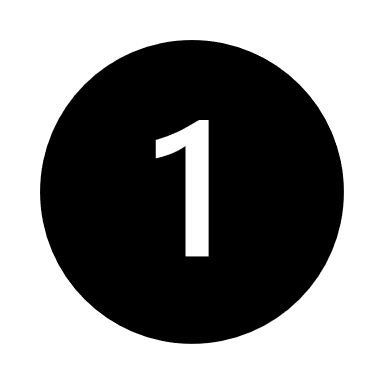 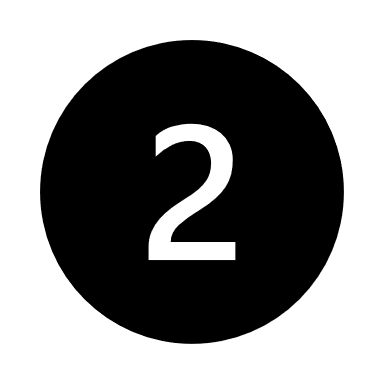 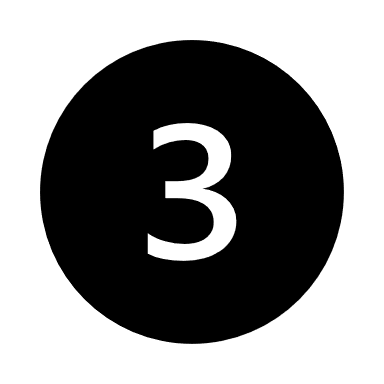 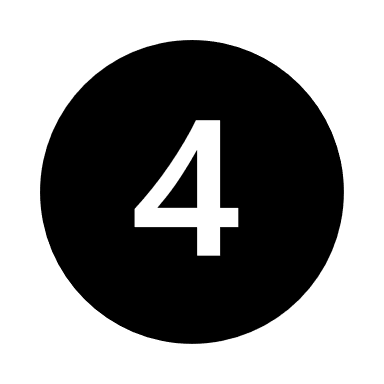 Startniveau                      Opdracht                   Feedback                     Reflectie                 Eindopdracht
Welke feedback is behulpzaam?
Maak een verbeterplan
Algemeen
Peer-
Expert
Zelf
Overig…
Richtlijnen en verwachtingen
[Speaker Notes: Het feedbackproces neemt meerdere stappen in beslag. In de wetenschappelijke literatuur zijn verschillende modellen te vinden met meerdere stappen, sprongen, loops en herhalingen. Maar in het kort komt het neer op bovenstaande stappen (vooral bij ons practicumonderwijs). We beginnen een blok met een bepaald startniveau (1) en de bedoeling is dat we aan het eind van het blok een toets afnemen waarbij de leerdoelen worden getoetst (5). 

Omdat we studenten bij nieuwe vaardigheden niet direct in het diepe willen gooien geven we ze eerst oefening mee. Dit doen we door een thuisopdracht (2) te laten maken. Deze thuisopdracht is voorzien van bepaalde richtlijnen en verwachtingen, terug te vinden in het blokboek, in de rubric en/of besproken in de les. Tussen stap 2 en 3 leveren de studenten de opdracht in en gaan we kijken hoe ze het er vanaf hebben gebracht (3). Dat is het feedback moment. Hier krijgen studenten algemene feedback van hun trainer, peerfeedback van een medestudent of in het geval van sleutelopdrachten (belangrijke opdrachten gedurende het vak) individuele feedback van de trainer. Daarnaast kunnen zij kritisch naar hun eigen werk kijken, omdat ze zelf het beste beeld van hun ontwikkeling, sterke en zwakke punten hebben. Tenslotte is het ook mogelijk dat een leek (vriend, vriendin, partner, vader, moeder, etc.) feedback kan geven op de opdracht (spelling, schrijfstijl, duidelijkheid, etc.). Al deze bronnen kunnen, afhankelijk van de opdracht, van belang zijn.

De feedback die je krijgt laat zien wat het gat is tussen je huidige begrip en het uiteindelijke doel. Waarin schiet je nog tekort? Wat moet je nog aanpakken? Maar ook: wat heb je wel al onder de knie? 

Nadat je feedback hebt gekregen houdt het niet op (want we waren pas bij stap 3 uit 5). Het is daarna de bedoeling dat je hier actief mee aan de slag gaat. Welke feedback is behulpzaam voor het verbeteren van jouw opdracht? En hoe ben je van plan je opdracht te verbeteren of te leren voor de eindopdracht (4)? M.a.w.: hoe ben je van plan bij het einddoel uit te komen? Voer de geplande verbeteringen door en lever de eindopdracht (5) in. 

Let op: stap 5 is een voorlopig eindstation, bijvoorbeeld aan het einde van een blok. In een volgend vak borduren we weer verder op dat niveau en begin je weer bij stap 1. Het kan ook zijn dat tijdens een vak stap 2 t/m 4 een paar keer doorlopen moet worden alvorens je naar stap 5 kunt. 

Nogmaals:
Feedback is een proces
Feedback doe je niet alleen of in isolatie
Feedback is gericht op ontwikkeling

En ~*AnImAtIe*~ …
Heb een open houding naar anderen (sta open voor constructieve kritiek, een andere mening en tips om van te leren)
Heb een kritische houding naar je eigen werk (er zijn weinig tot geen mensen die het in 1x perfect doen, ook jij kunt nog verbeteren)
Heb de wil om te verbeteren! (want uiteindelijk is het aan de student zelf om verbeteringen door te voeren, te leren en te ontwikkelen. En dat is hard werken, maar daarvoor zit je ook op de Universiteit).]
Peerfeedback
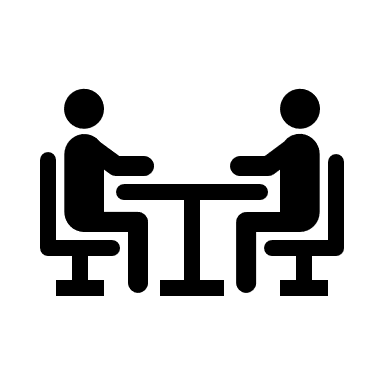 Feedback tussen medestudenten (peers) 

Feedback ontvangen, maar ook geven. Beide belangrijk!

Door kritisch te kijken naar andermans werk, train je jezelf om kritisch naar je eigen werk te kijken

Feedback niet helder? Stel vragen! (dialoog)
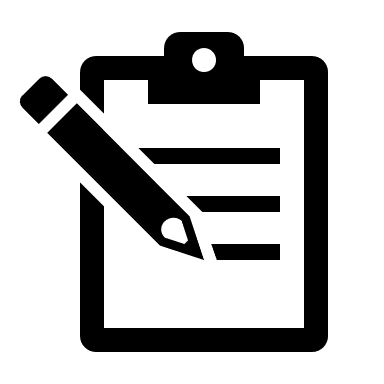 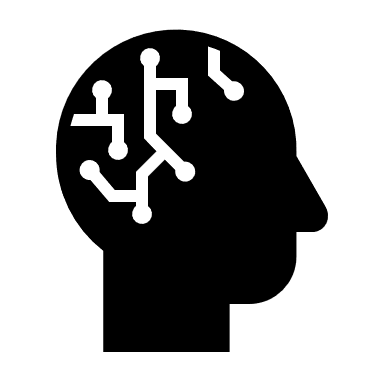 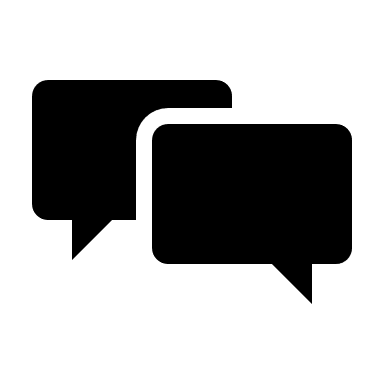 Hoe geef je feedback?
Wel doen:
Focus op het werk, niet de persoon
Geef aan waarom je iets vindt
Wees specifiek in wat je anders wil zien
Communiceer duidelijk, idealiter gelinkt aan de criteria
Probeer te stimuleren
Niet doen:
Onbeschoft of denigrerend zijn
Complimenten geven zonder toelichting
Alles weggeven, waardoor de ander niets leert
[Speaker Notes: Onderstaand de do’s en don’ts tijdens het feedback geven (deze zijn natuurlijk ook relevant voor trainers! Practice daarom what you preach!). Studenten kunnen deze ook terugvinden, inclusief voorbeelden, in de factsheet. 
WEL DOEN
1. Focus your feedback on the task,
not the learner.
“You reach a conclusion without elaborating on
step X and Y.” instead of “You are always jumping
to conclusions without explaining anything.”

2. Elaborate on why you are giving this
feedback.
“Your title gives good insight in what the text
will be about!” instead of “Great title!”

3. Present elaborated feedback in
manageable units.
“I would move this paragraph to the beginning
to make the structure of the discussion clearer.”
instead of “Your discussion is missing structure,
please rewrite.”
 
4. Be specific and clear with feedback
message, preferably linking your
feedback to the criteria.
“One of our criteria is about spelling. I saw
some mistakes in the introduction (example).
Don’t forget to spell check your text.”

5. Promote a learning goal orientation
via feedback.
“I think Hattie is using a different definition of
efficient feedback.” instead of “Please look at
page 187 of Hattie’s book for the right definition
of feedback.”

NIET DOEN:
1. Do not present feedback that discourages
the learner or threatens
the learner’s self-esteem.
“Did you actually understand the assignment?”

2. Avoid using unexplained praise. Instead of “This looks great!”, try to indicate
what is good, such as: “The format you used
really supports the flow of the text.”

3. Avoid using progressive hints that
always terminate with the correct
answer.
“You used a wrong quote. It should be
[correct answer].”

4. (niet opgenomen in de table, want kan ook verwarrend werken nu). Minimize use of extensive error
analyses and diagnosis.
Instead of changing words in the text or commenting
on every sentence, try to summarize
small but comparable mistakes with an overarching
advise.]
Literatuur
Hattie, J. & Timperley, H. (2007). The power of feedback. Review of Educational Research, 77 (1), 81 – 112. 
Sadler, R. (1989). Formative assessment and the design of instructional systems. Instructional Science, 18, 119 – 144.